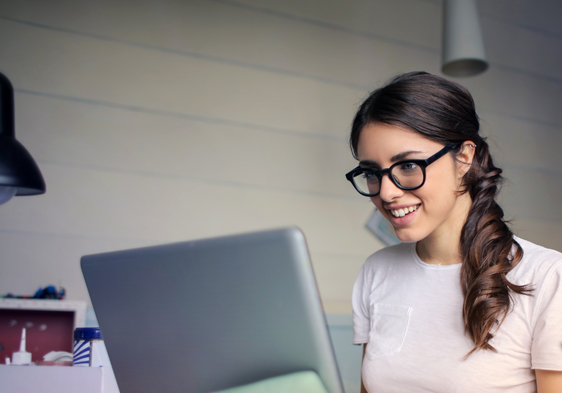 Ejecución DICIEMBRE 2020
Metas ENERO 2021
INFORME MENSUAL
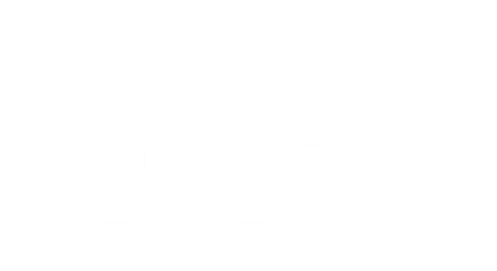 CONTENIDO
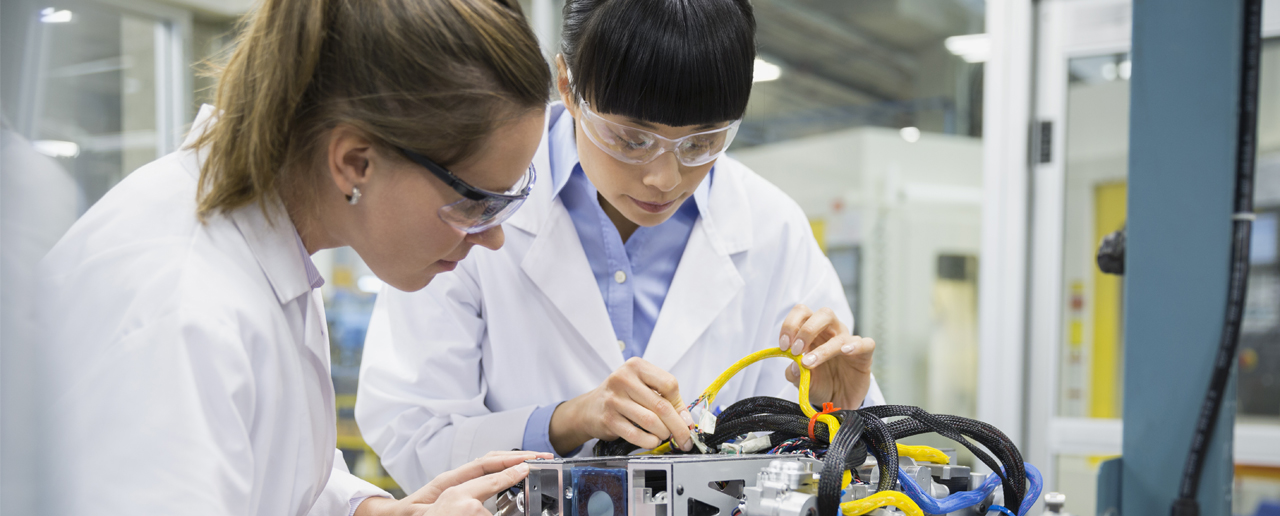 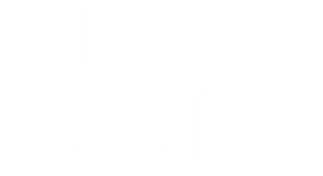 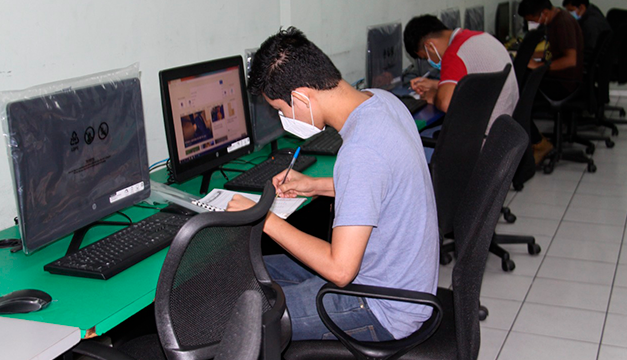 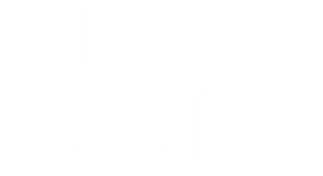 METAS / EJECUCIÓN Insaforp  Diciembre 2020
POR TIPO DE POBLACIÓN
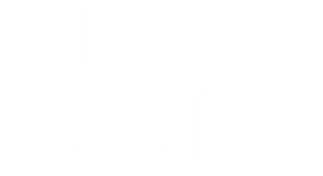 METAS / EJECUCIÓN Insaforp  Diciembre 2020
POR MODALIDAD
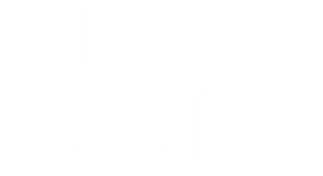 METAS / EJECUCIÓN Insaforp  Diciembre 2020
POR MODALIDAD DE EJECUCIÓN
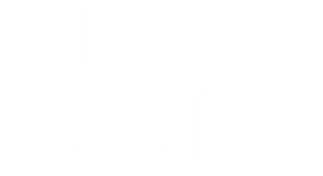 METAS / EJECUCIÓN Insaforp (Participaciones)  Julio a Diciembre 2020
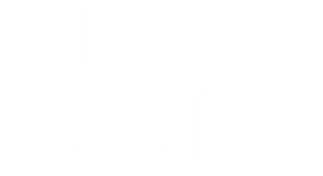 METAS / EJECUCIÓN Insaforp (Inversión)  Julio a Diciembre 2020
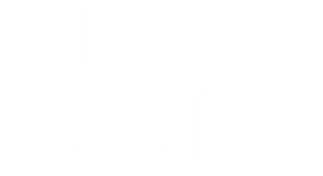 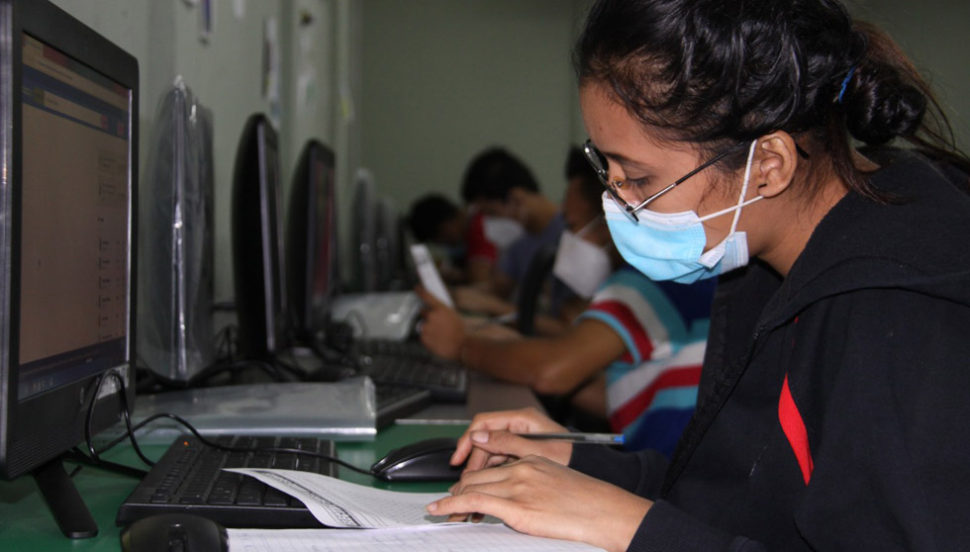 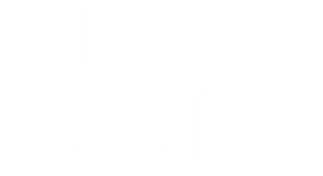 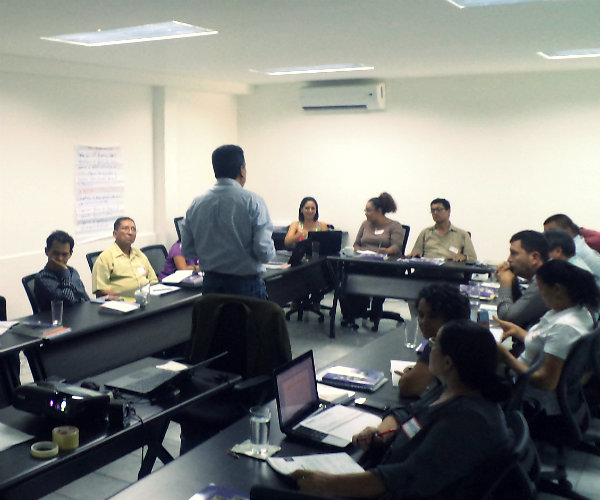 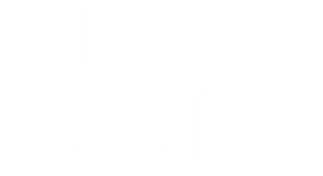 GERENCIA DE FORMACIÓN CONTINUA METAS / EJECUCIÓN DICIEMBRE 2020
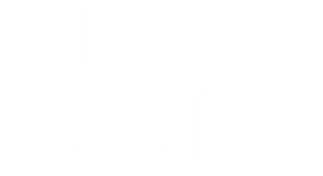 GERENCIA DE FORMACIÓN CONTINUA METAS ENERO 2021
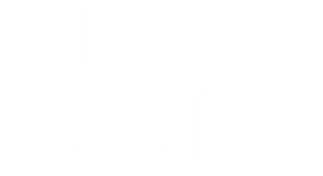 METAS / EJECUCIÓN Participaciones  Julio - Diciembre 2020
Gerencia deFormación CONTINUA
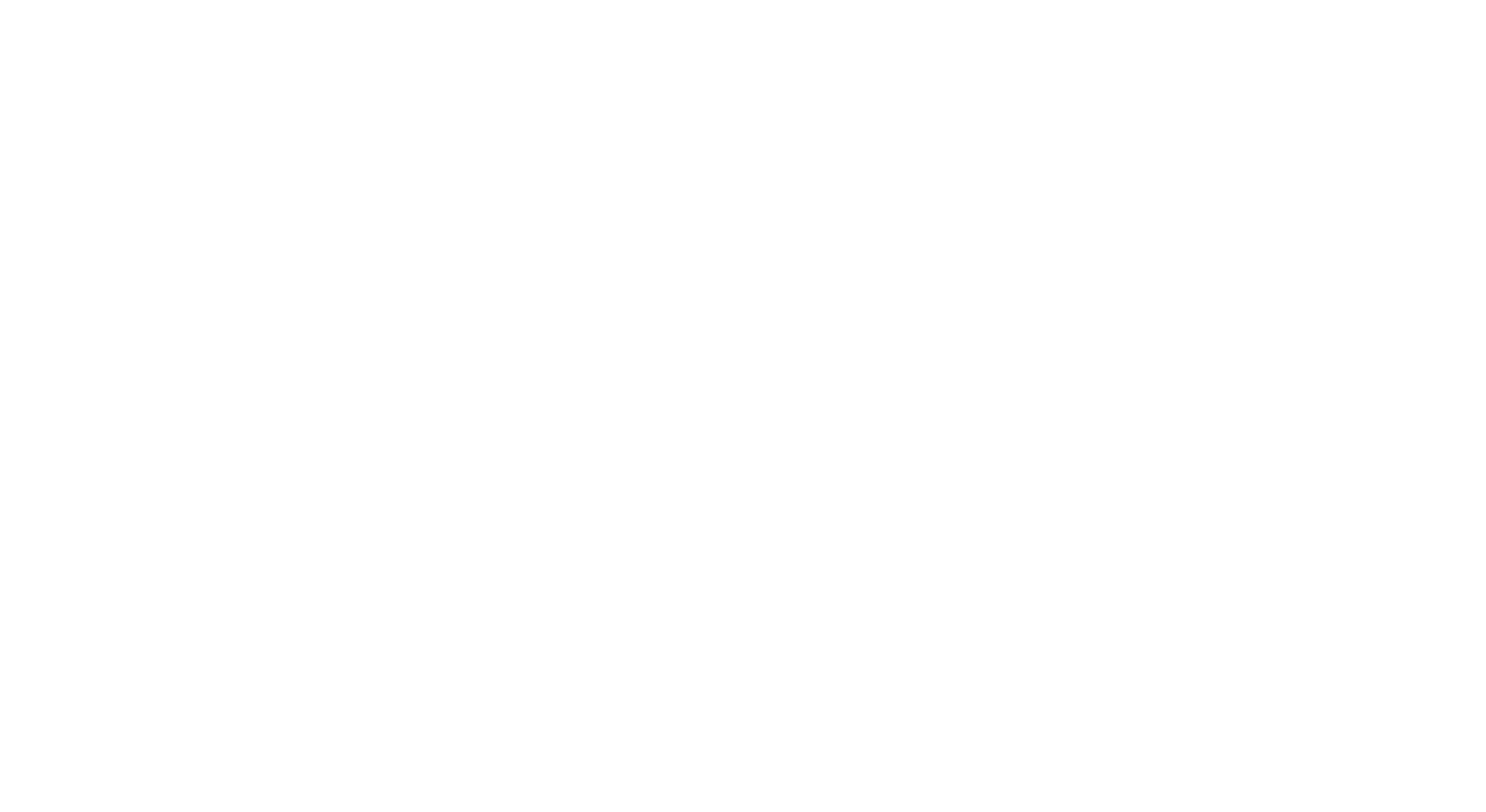 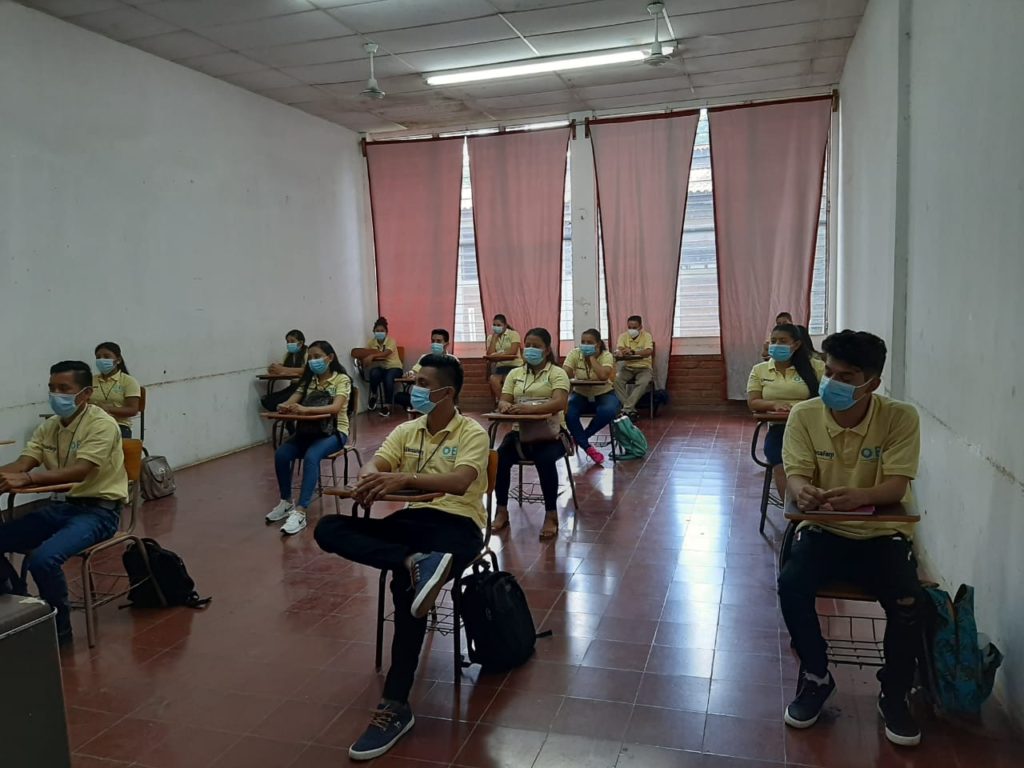 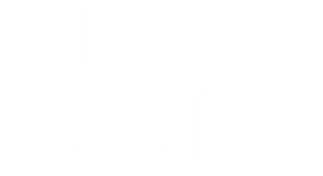 GERENCIA DE FORMACIÓN INICIAL METAS / EJECUCIÓN DICIEMBRE 2020
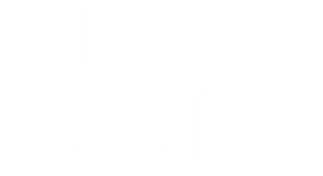 GERENCIA DE FORMACIÓN INICIAL METAS ENERO 2021
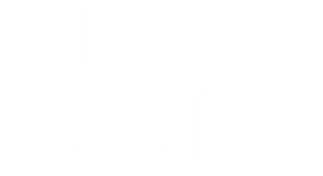 METAS / EJECUCIÓN Participaciones  Julio - Diciembre 2020
Gerencia deFormación INICIAL
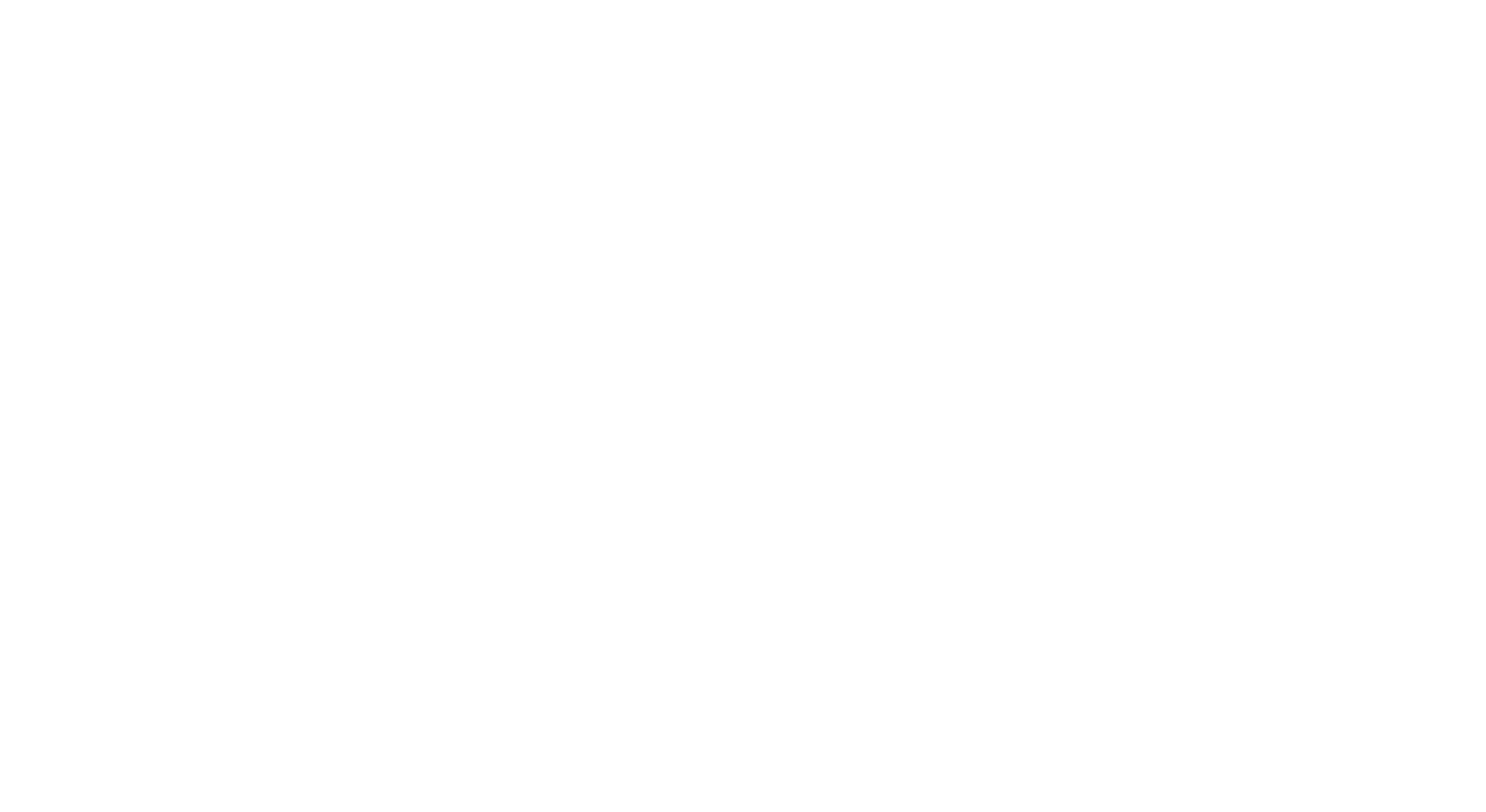 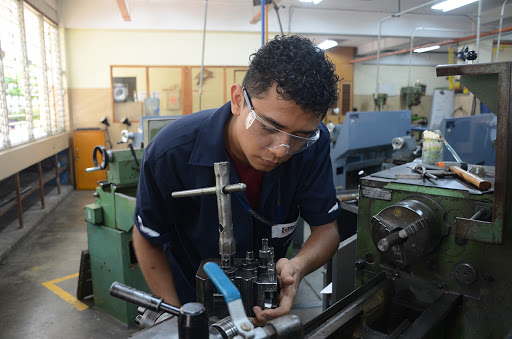 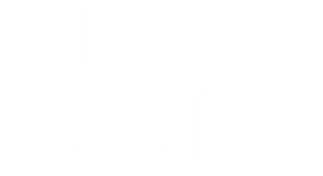 CFP INSAFORP SAN BARTOLOMETAS / EJECUCIÓN DICIEMBRE 2020
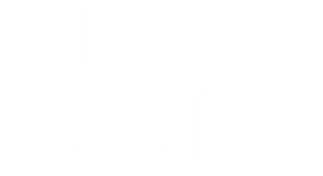 CFP INSAFORP SAN BARTOLOMETAS ENERO 2021
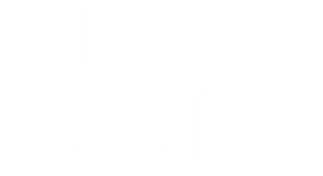 METAS / EJECUCIÓN Participaciones  Julio - Diciembre 2020
CFP Insaforp en SAN BARTOLO
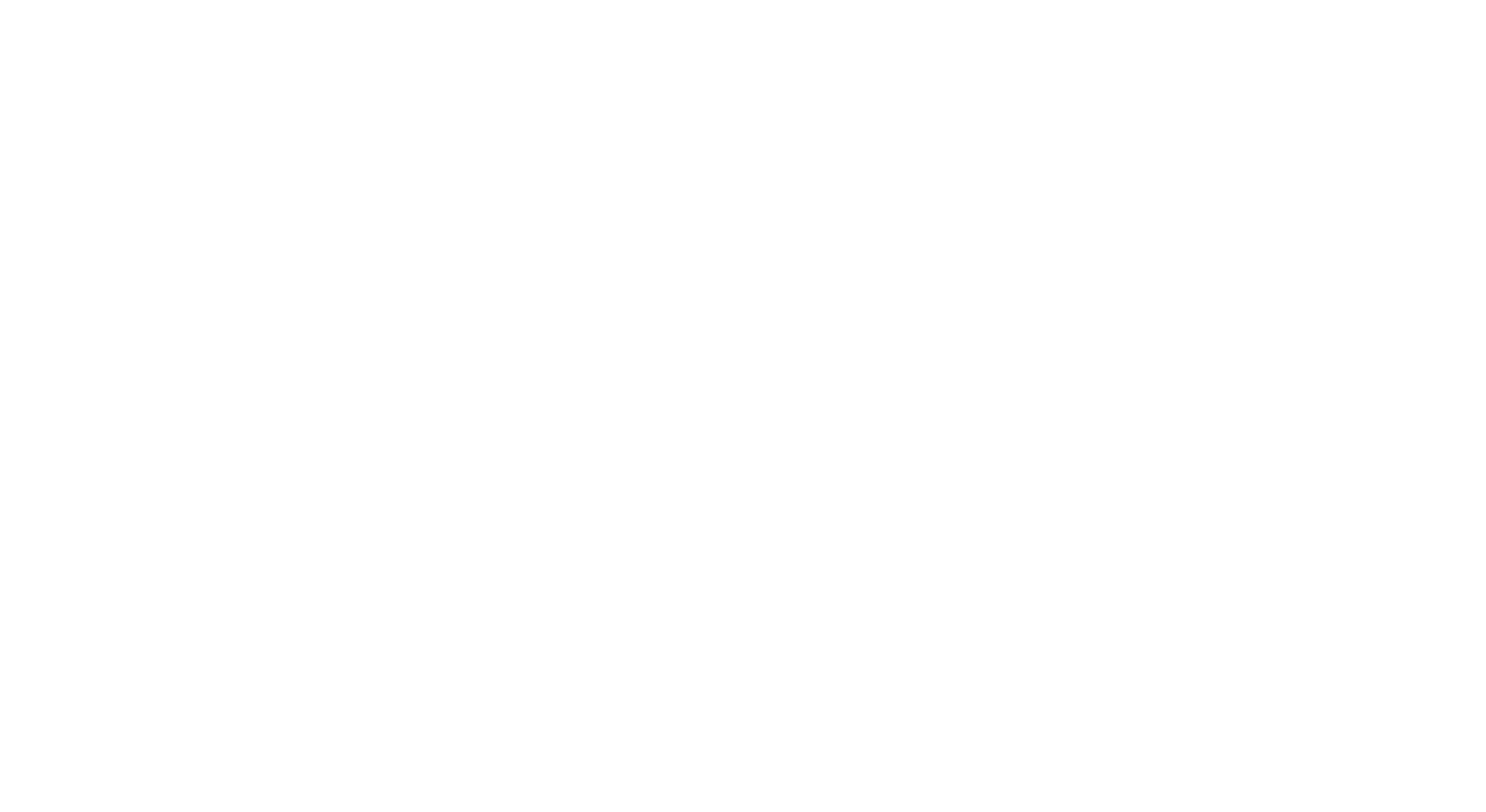 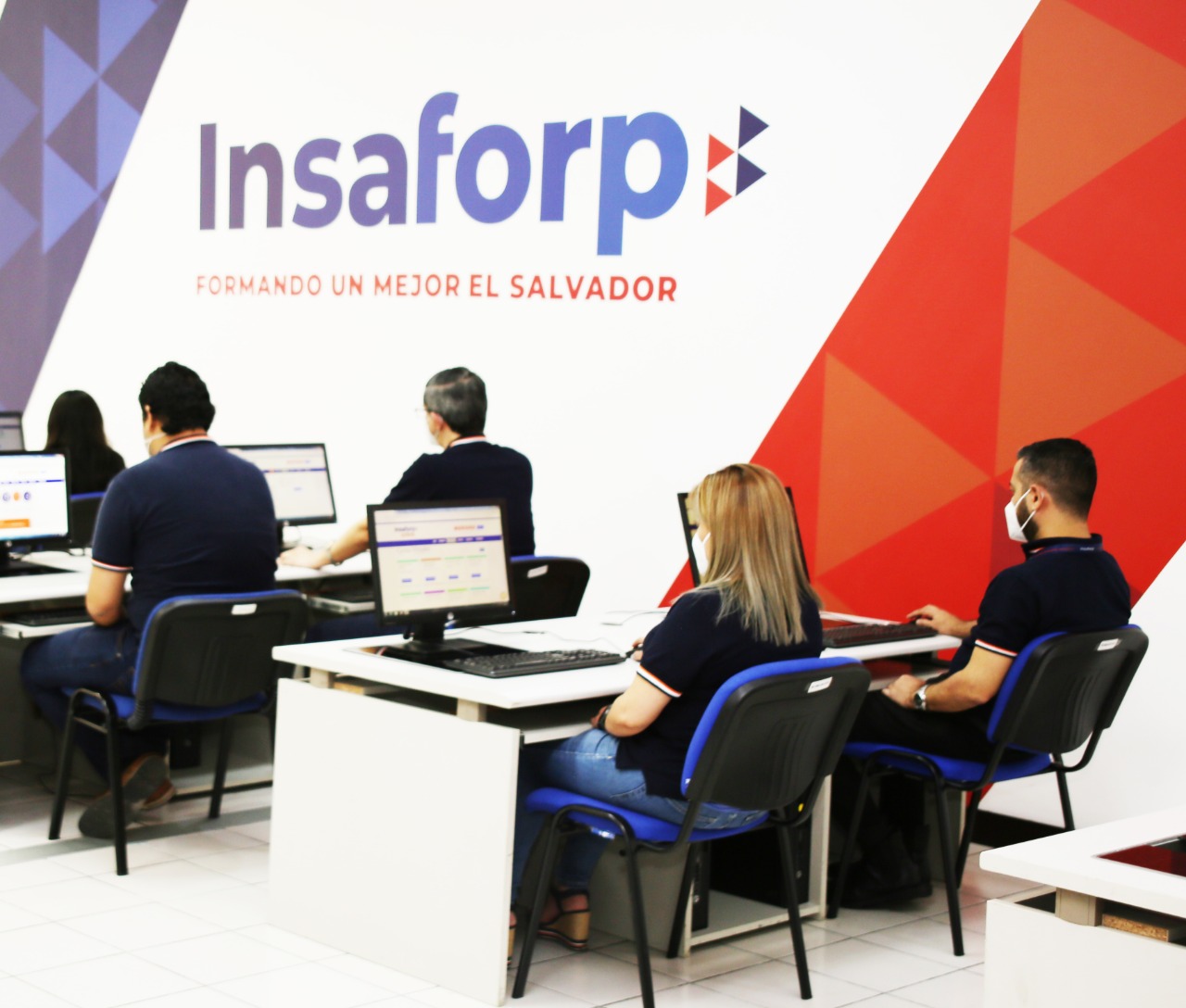 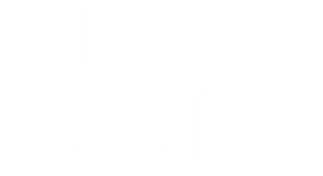 UNIDAD DE FORMACIÓN A DISTANCIAMETAS / EJECUCIÓN DICIEMBRE 2020
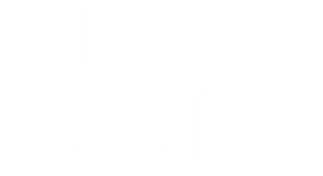 UNIDAD DE FORMACIÓN A DISTANCIAMETAS ENERO 2021
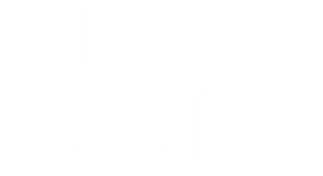 METAS / EJECUCIÓN Participaciones  Julio - Diciembre 2020
Unidad deFORMACIÓN A DISTANCIA
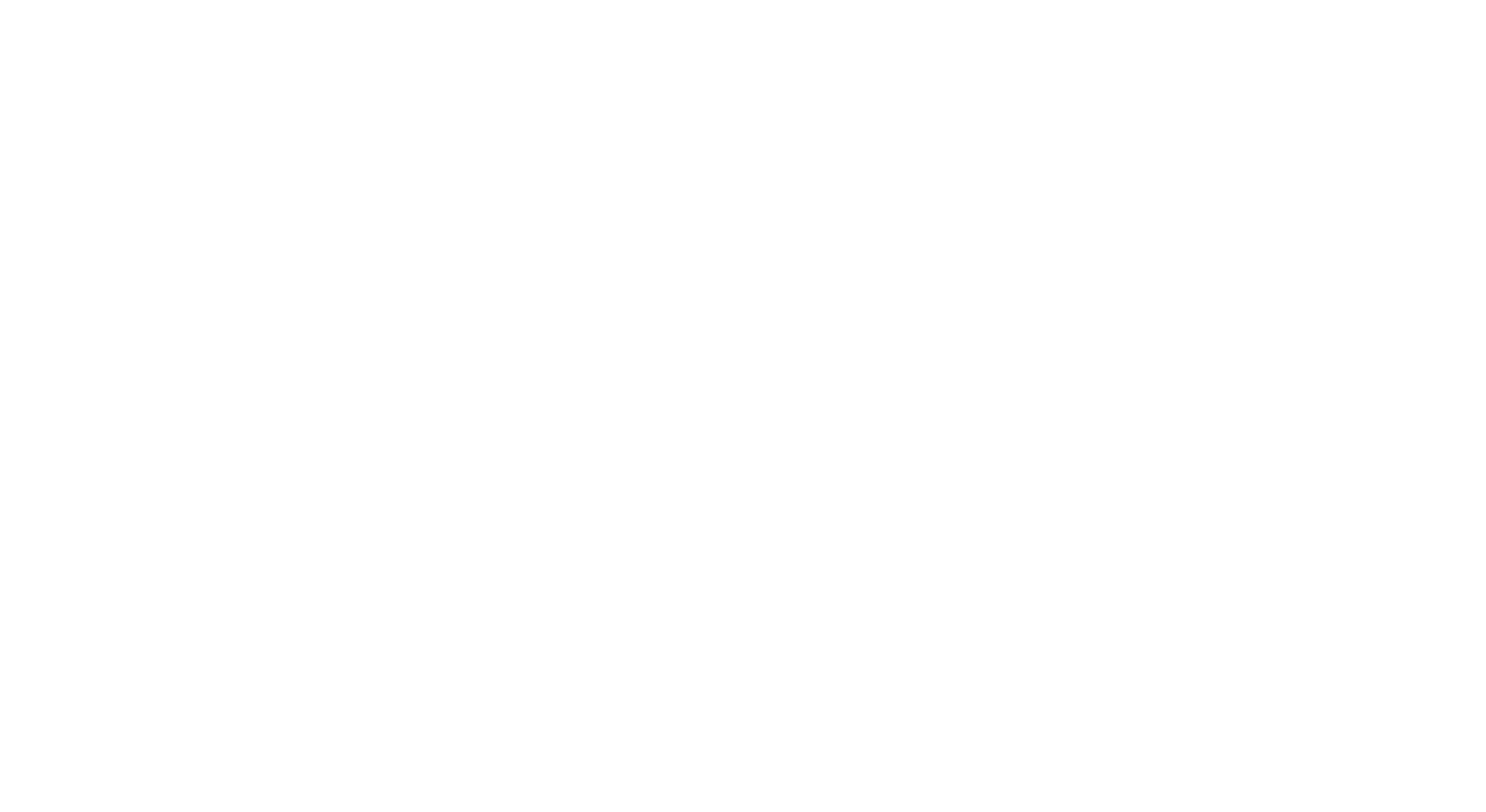 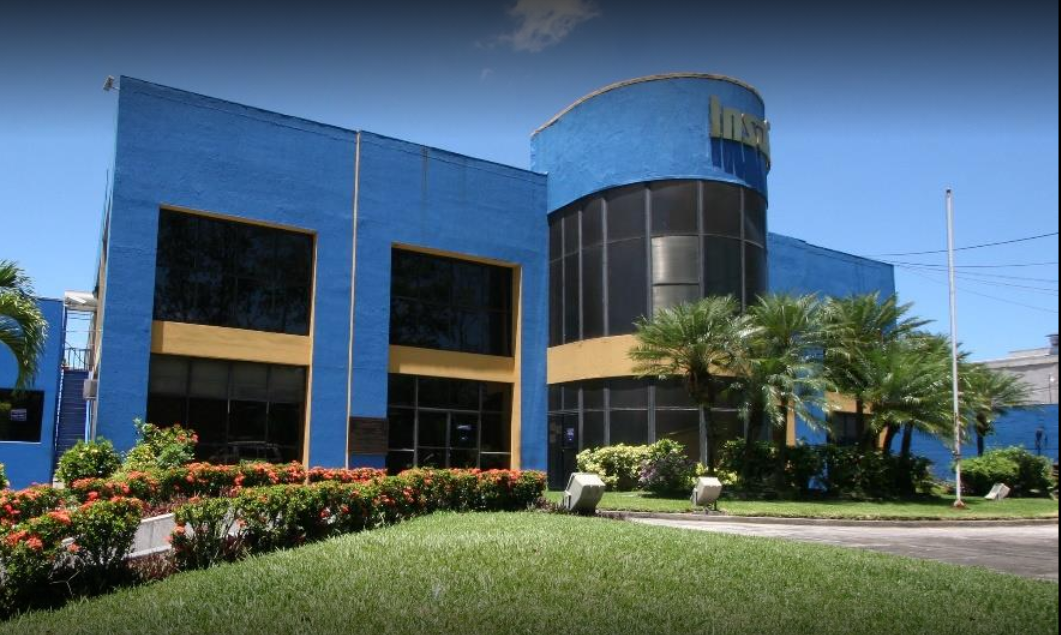 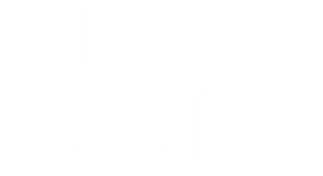 INSAFORPMETAS ENERO 2021
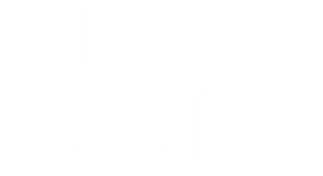 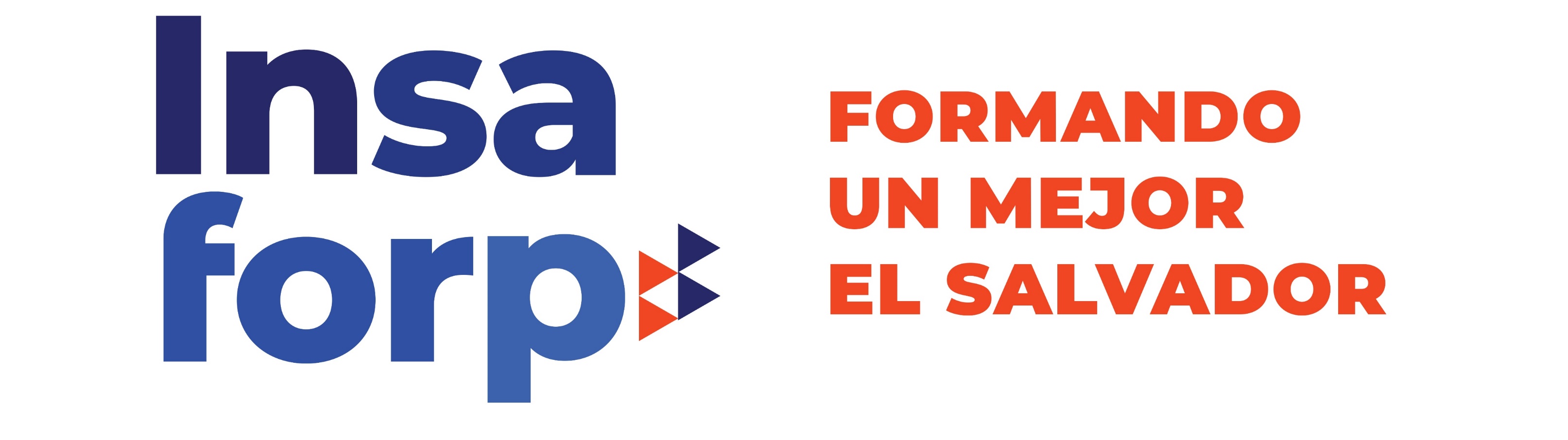